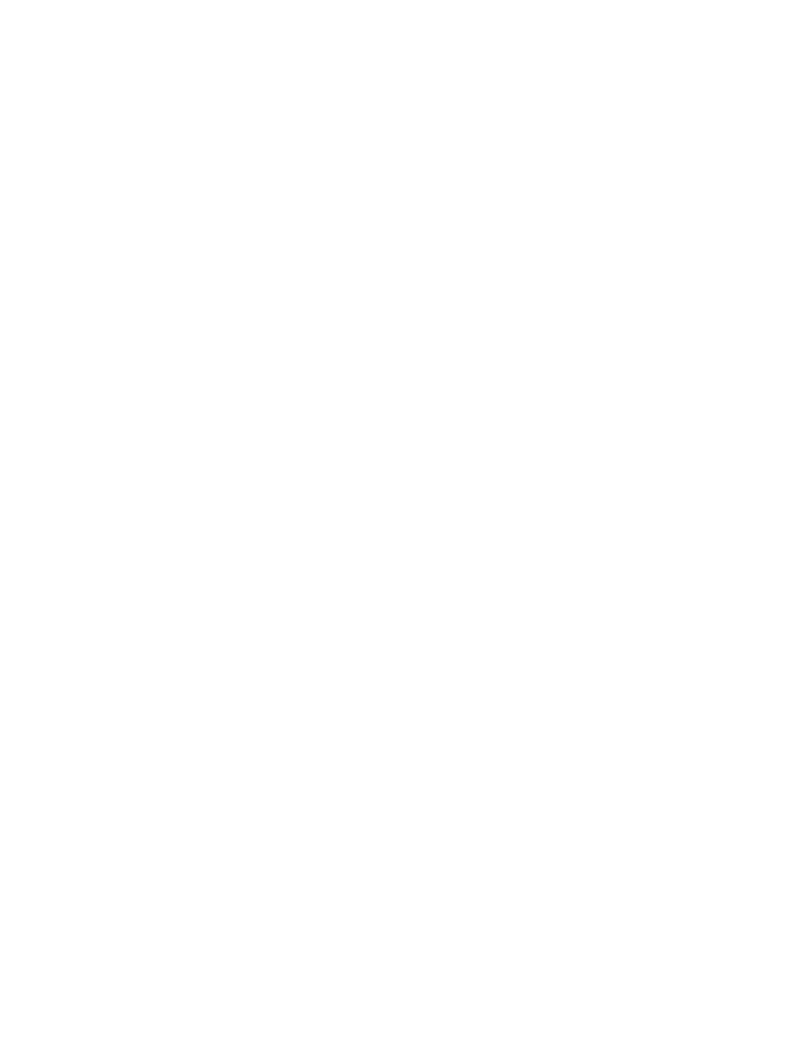 The Library's role in readying researchers for open data
Evolving your infrastructure to keep in step with changing funder mandates

Claire Turner, July 2023
[Speaker Notes: SCALE -- These slides are set up to standard size (ratio of  4:3). To change format please go to >> Page Set up >>  change the ratio.]
The Digital Science portfolio
Starting life in 2010, Digital Science has invested in new and emerging tech start-ups since its inception
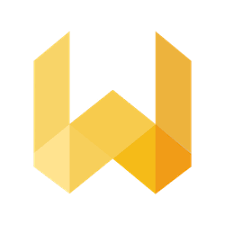 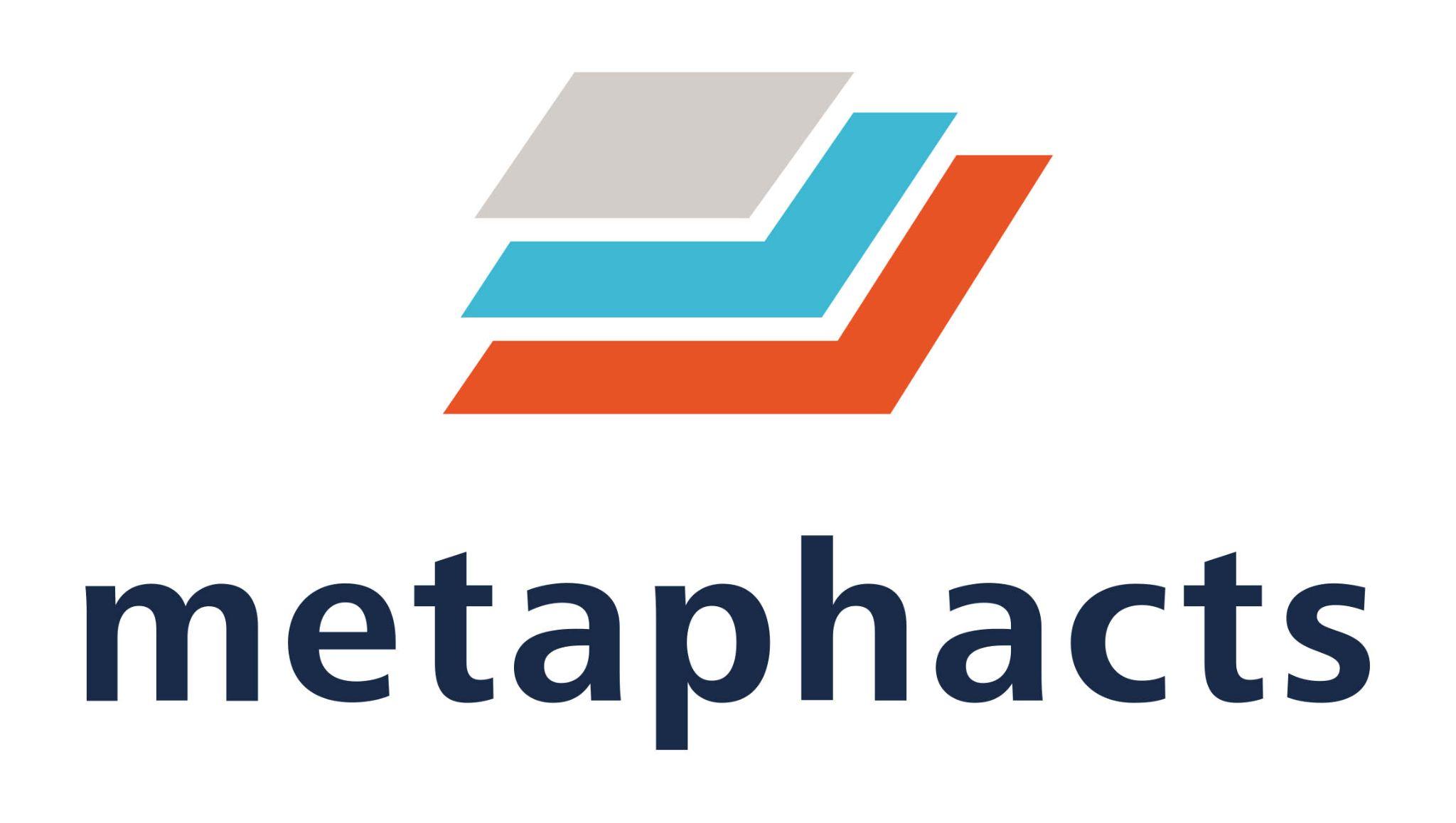 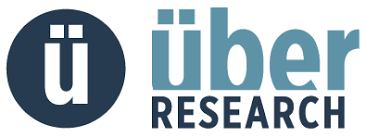 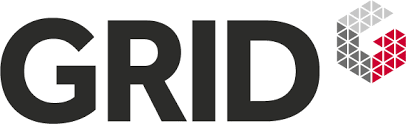 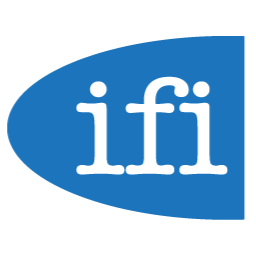 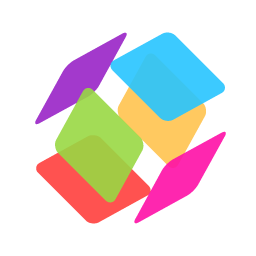 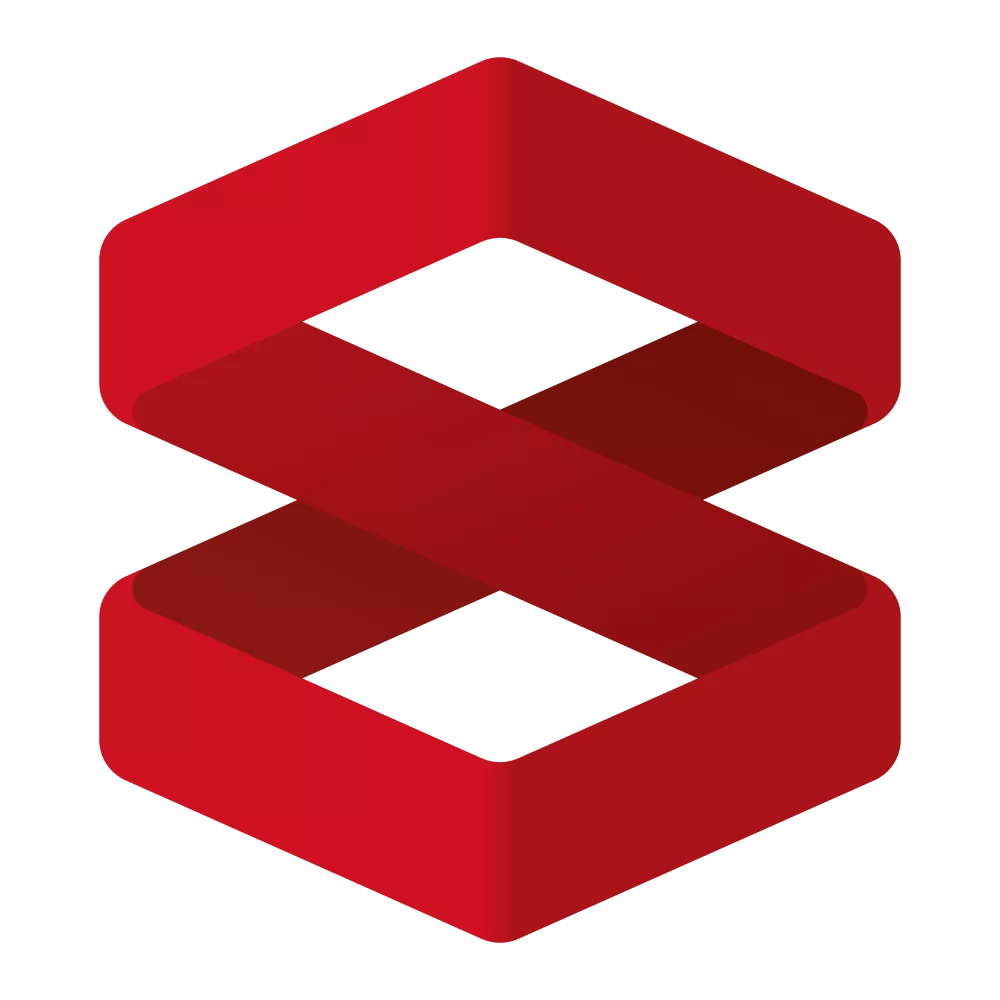 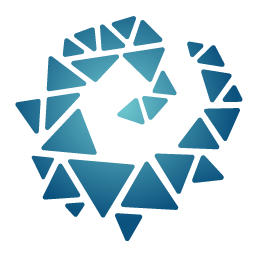 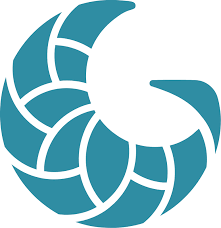 2012
2014
2016
2018
2020
2010
2017
2023
2015
2011
2013
2019
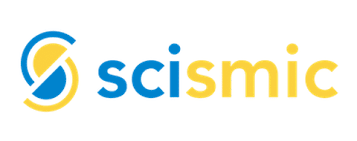 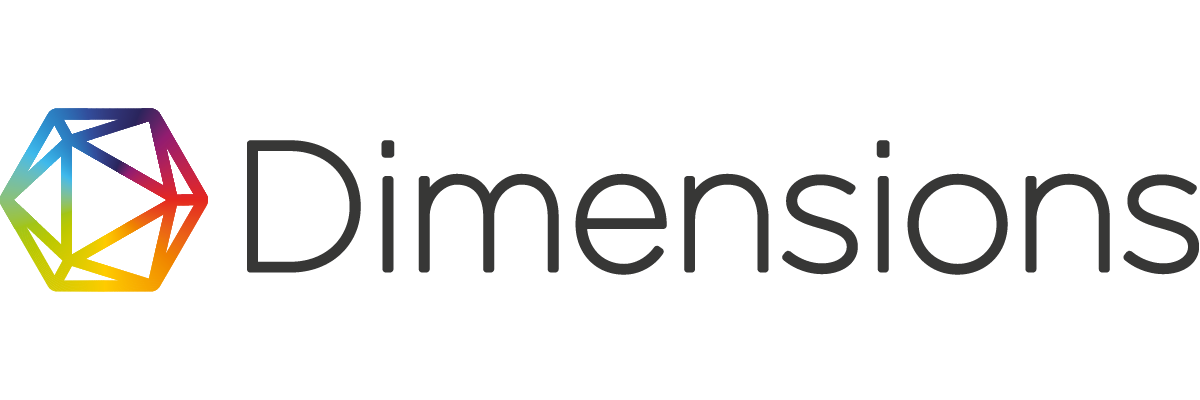 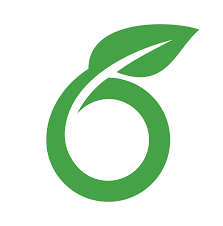 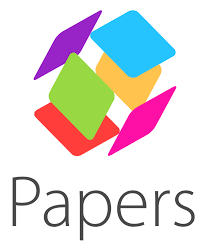 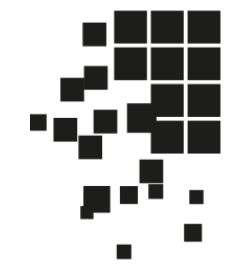 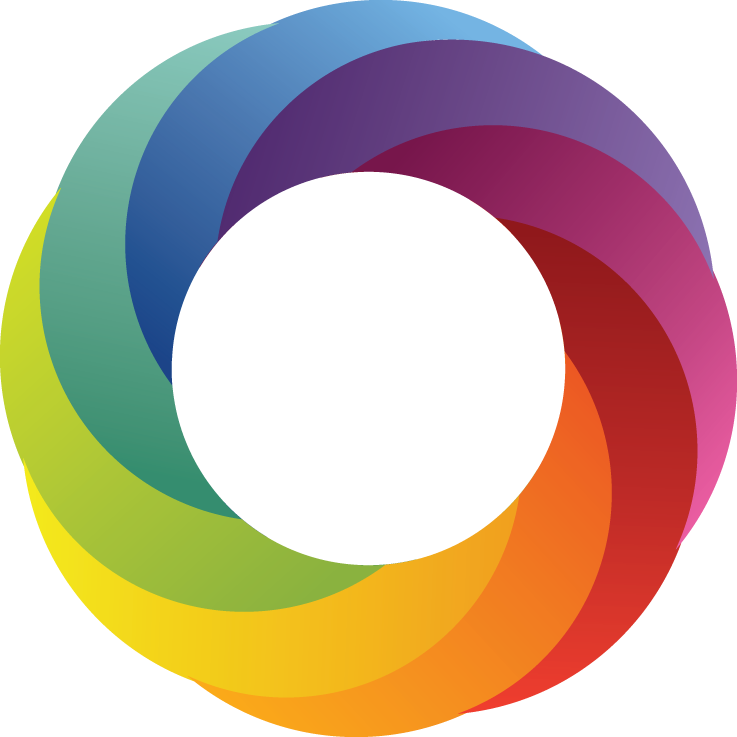 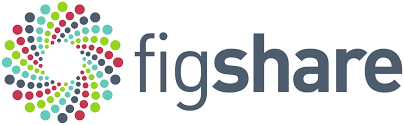 Research Workflows at Digital Science
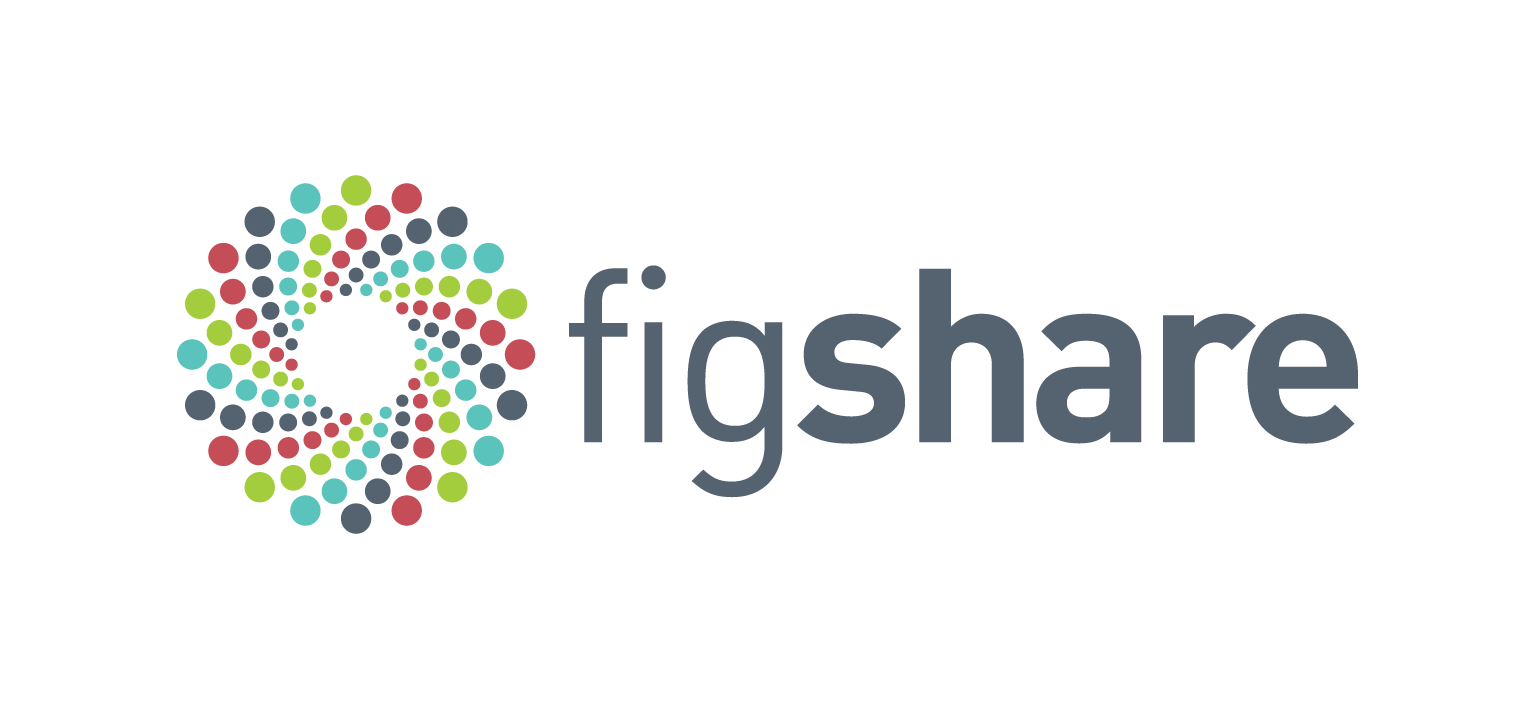 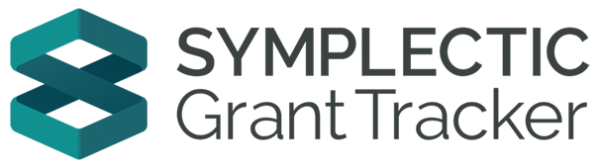 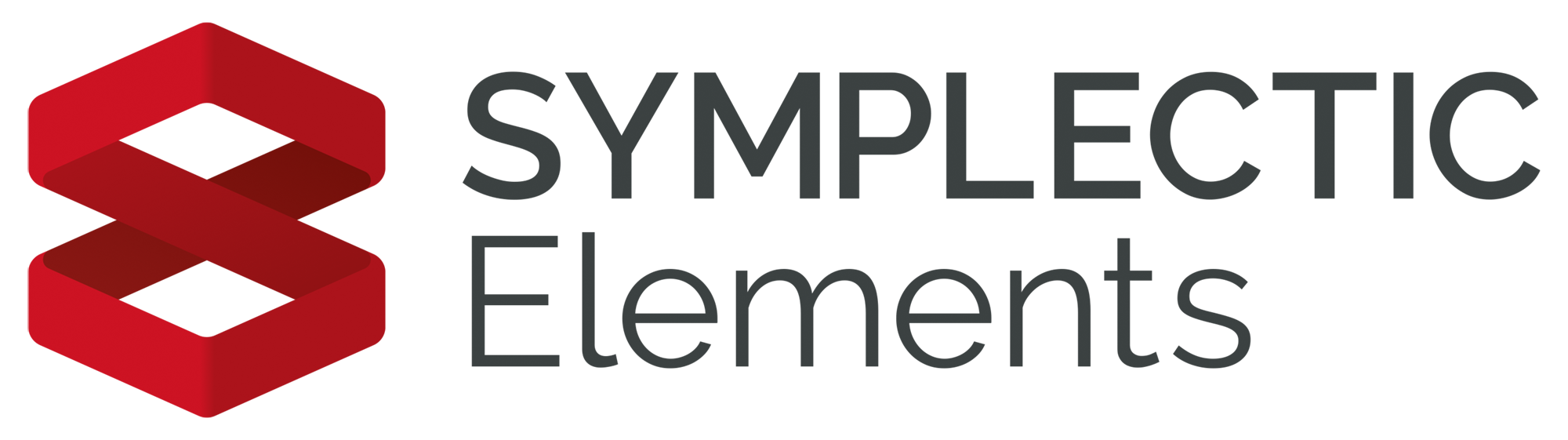 What do repositories currently house?
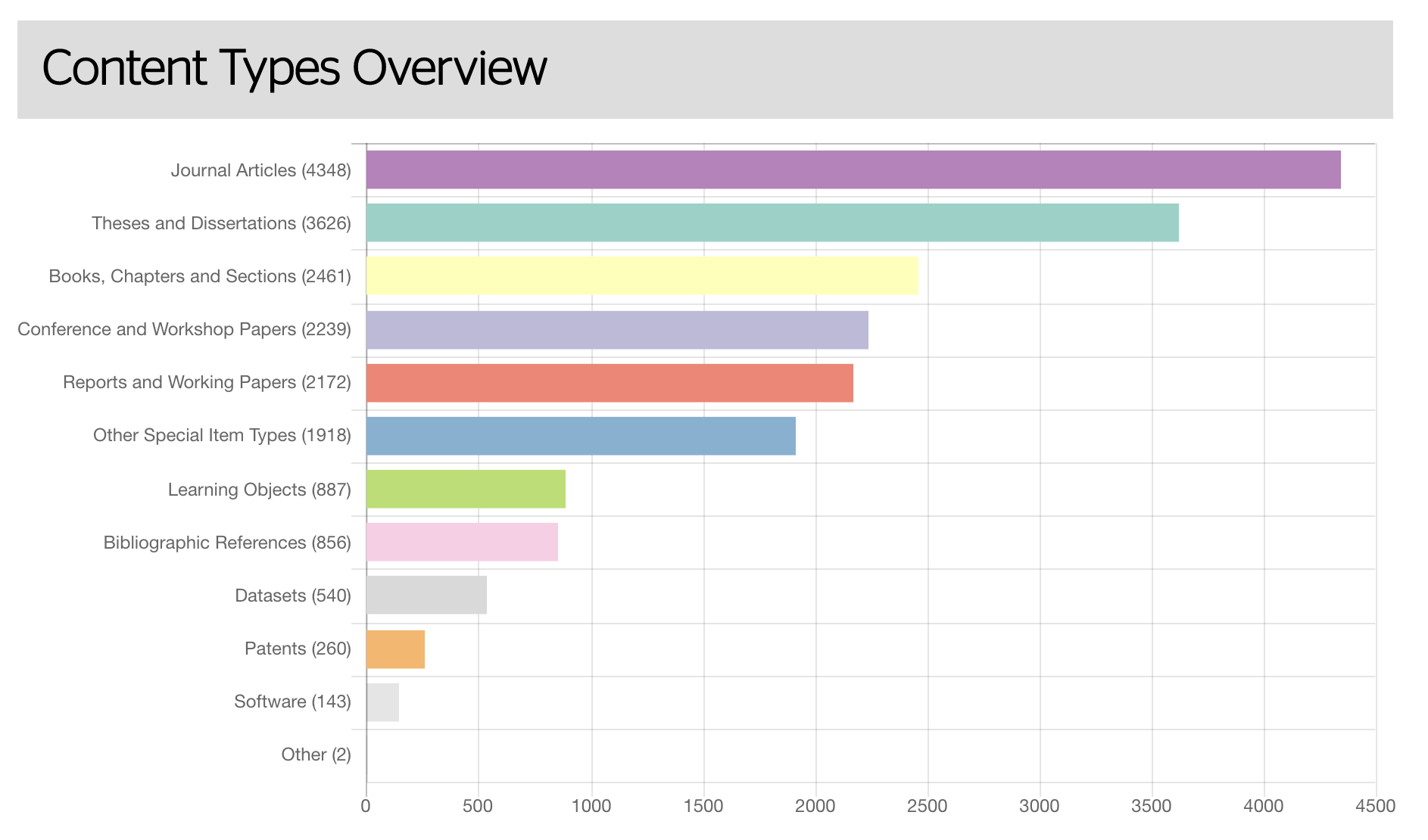 Source: https://v2.sherpa.ac.uk/view/repository_visualisations/1.html
Data as a research output
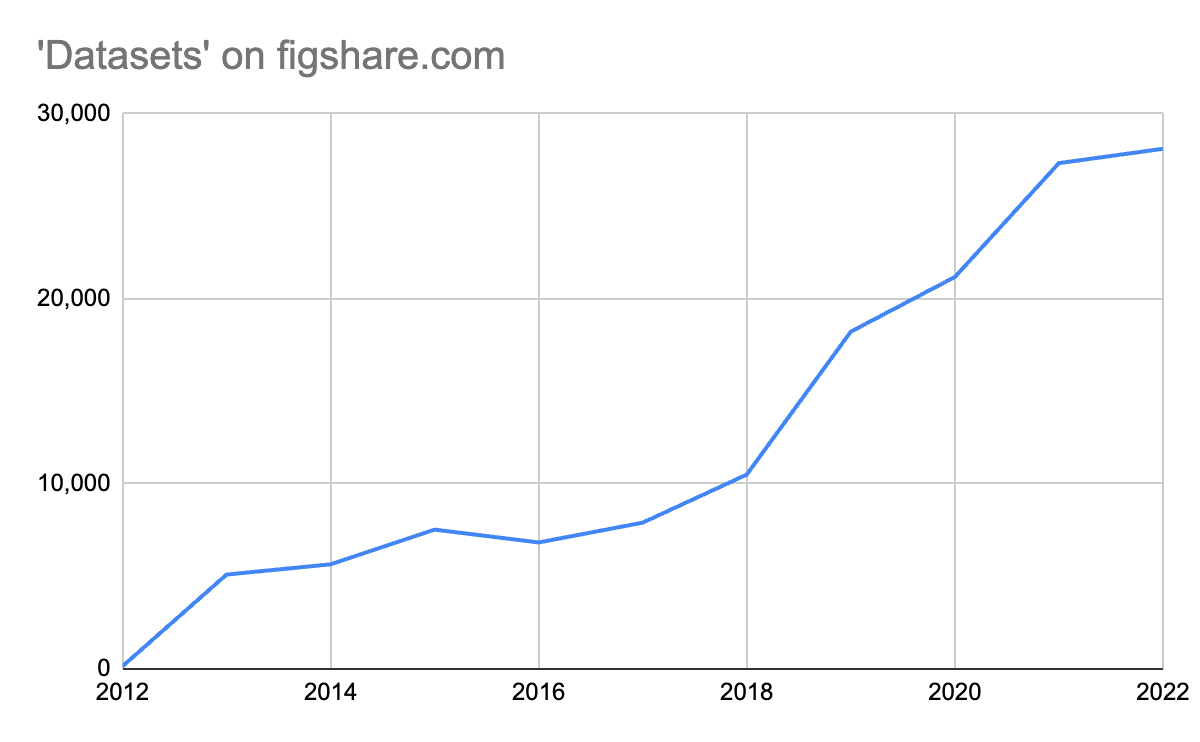 Last 5-10 years has seen data perceived as a research output
Policy and mandates has driven increase in data sharing
Technical infrastructure has responded accordingly
Approach to conducting research is evolving (DMPs)
https://v2.sherpa.ac.uk/view/funder_visualisations/1.html
How many funders mandate data sharing?
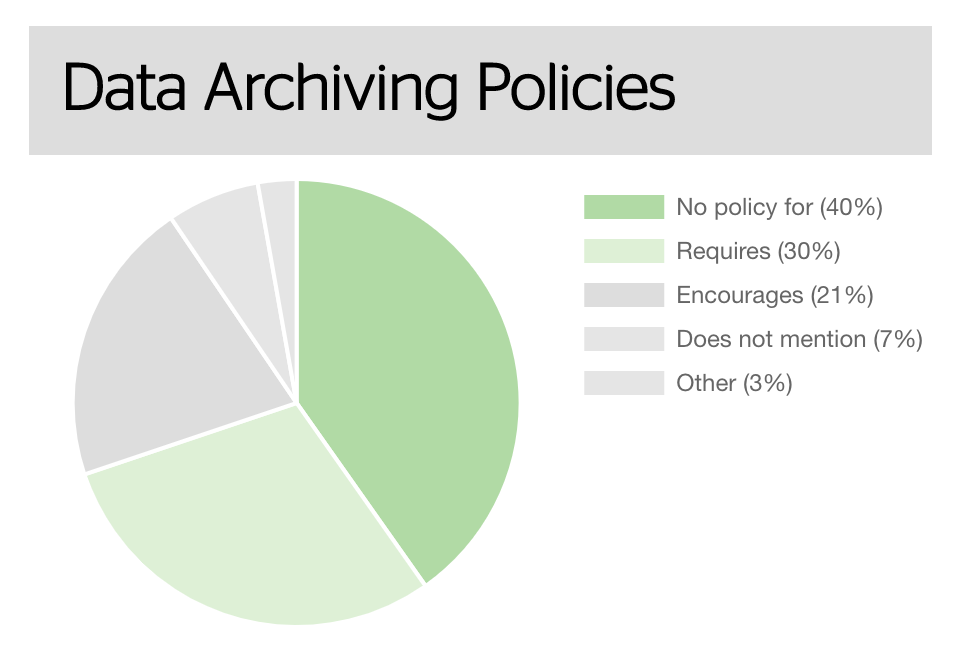 Only 30% of funders worldwide require data archiving (sharing)
Progress towards open data becoming the standard globally has kept pace with funder mandates
Data mandates are important but present infrastructure challenges for all stakeholders in the research lifecycle when they’re implemented
https://v2.sherpa.ac.uk/view/funder_visualisations/1.html
UK: UKRI Open Access Policy
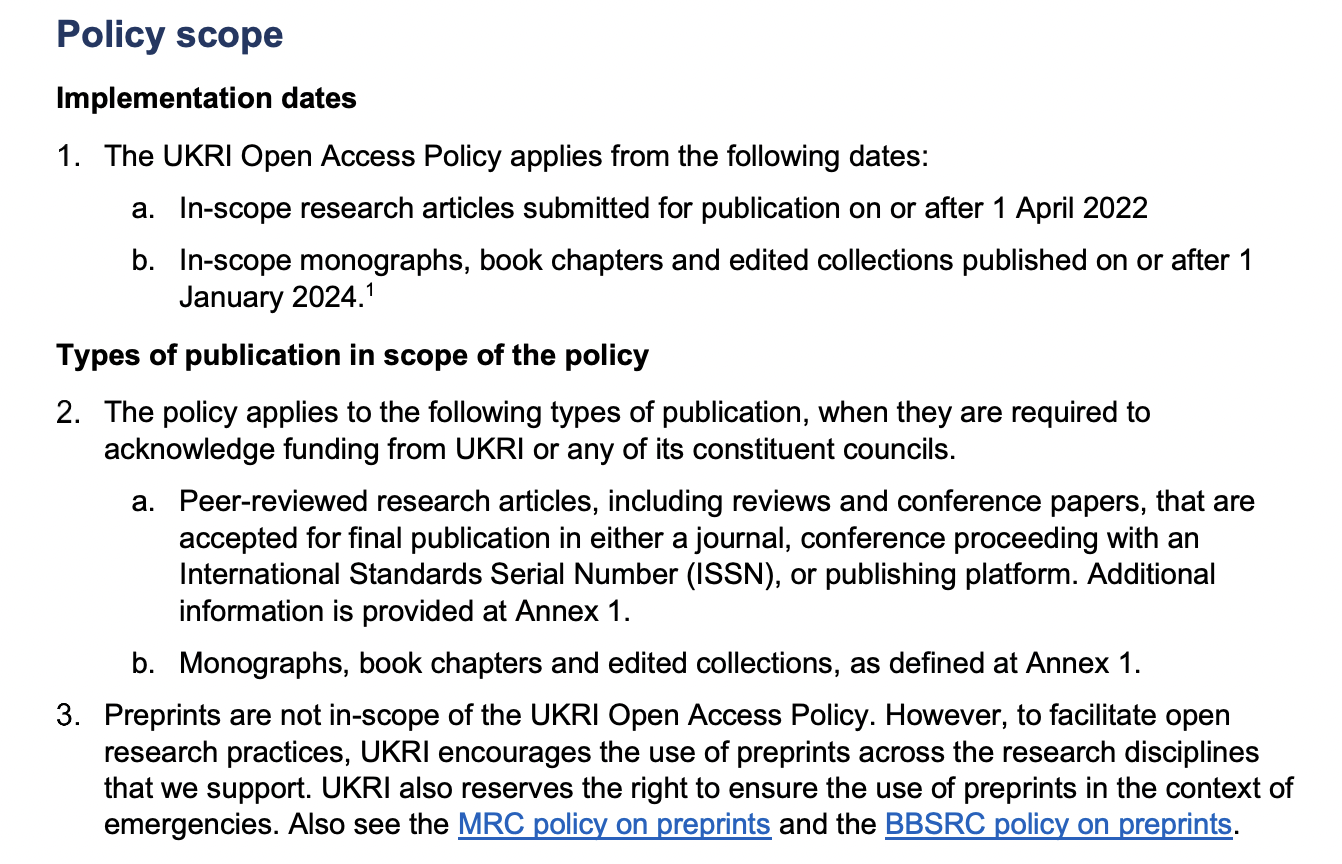 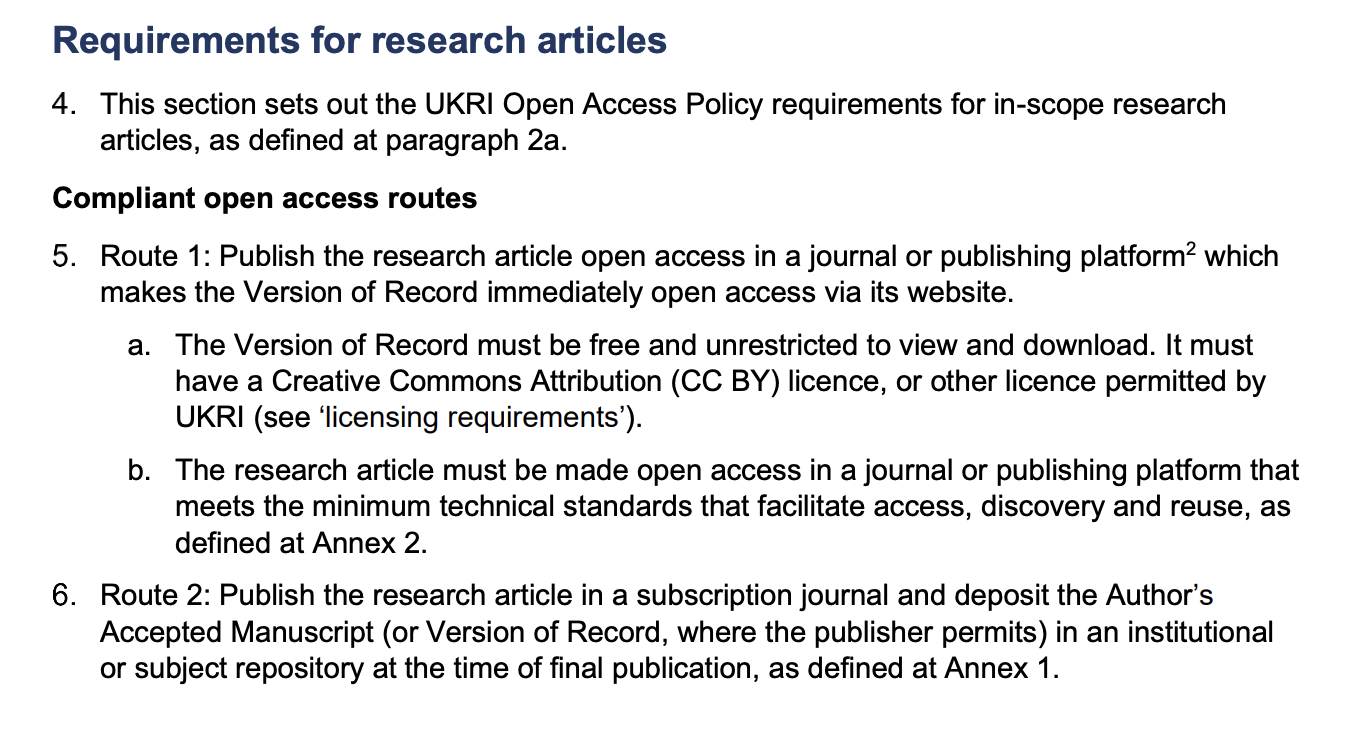 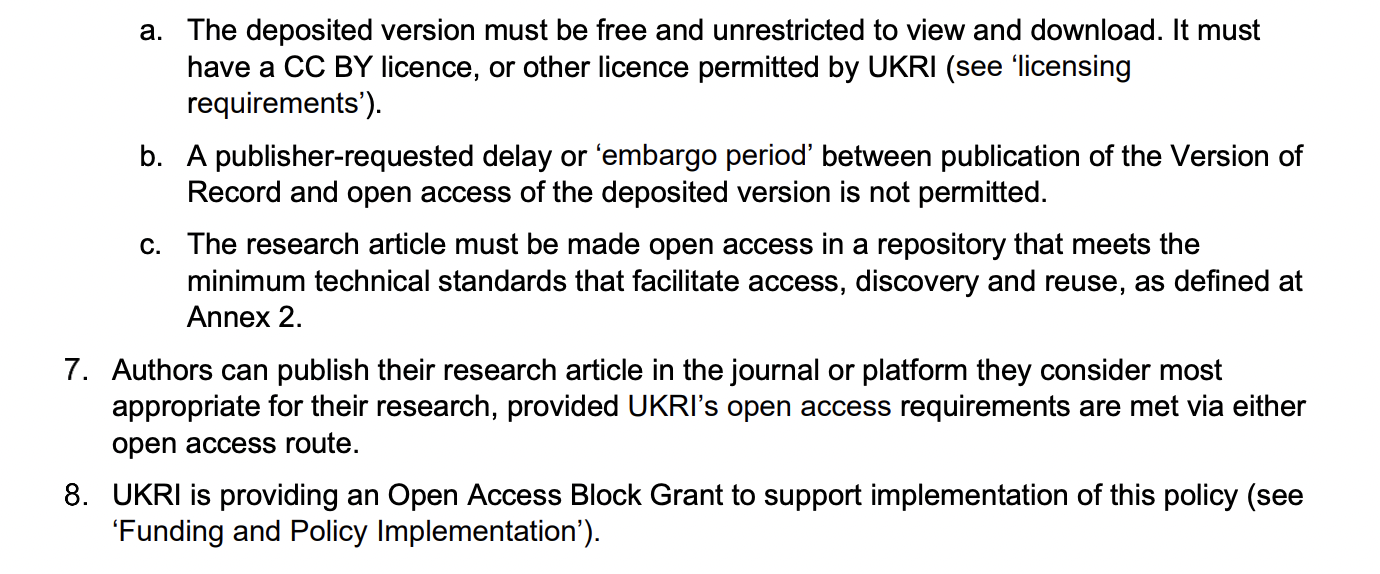 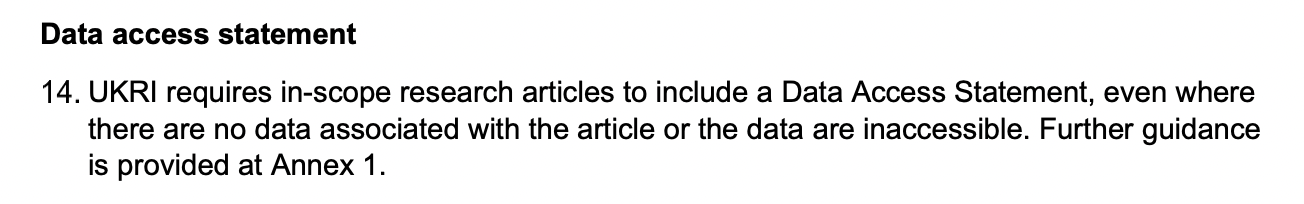 Source: https://www.ukri.org/publications/ukri-open-access-policy/
United States: OSTP ‘Nelson’ Memo
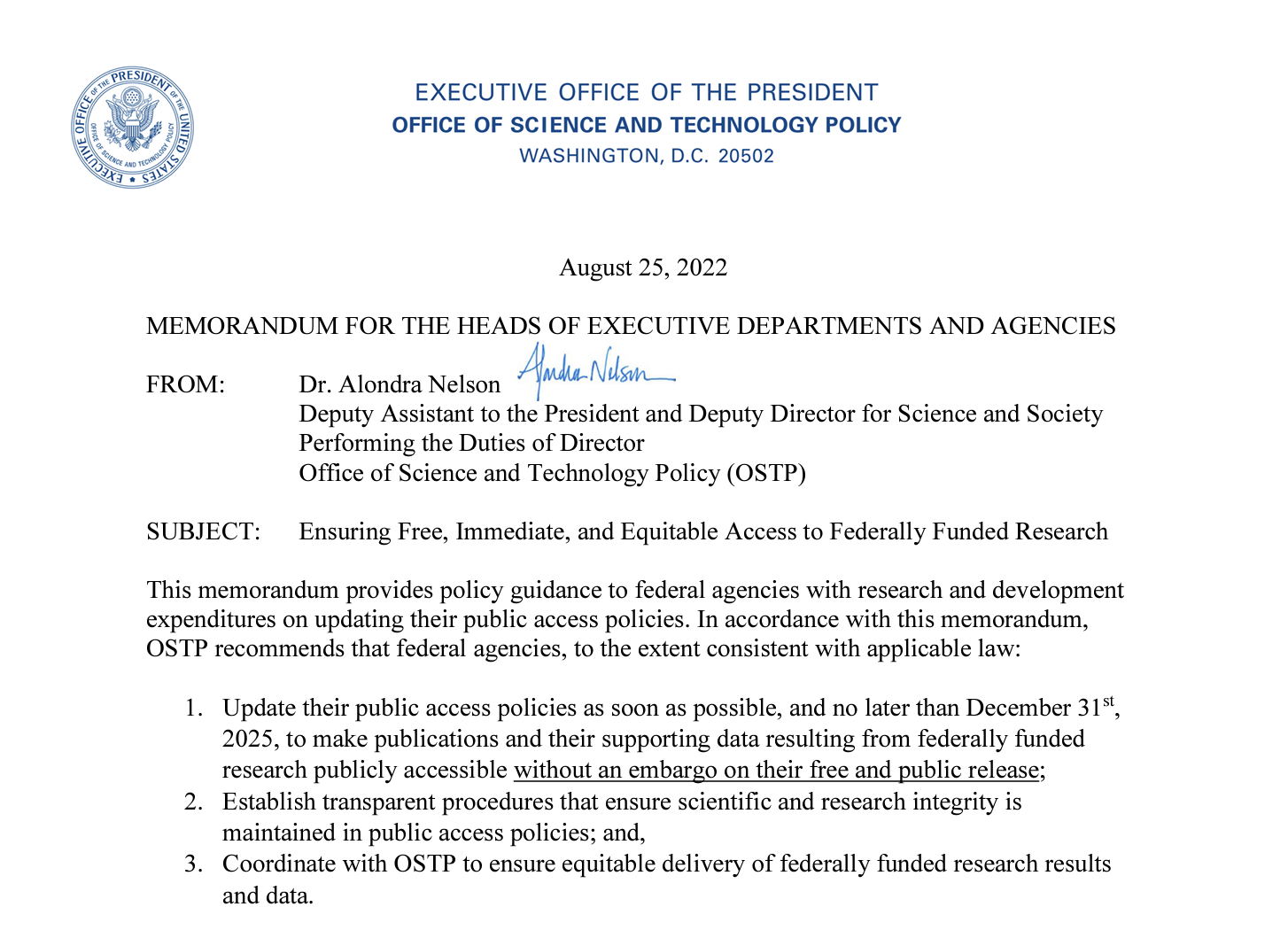 Some countries are more primed than others
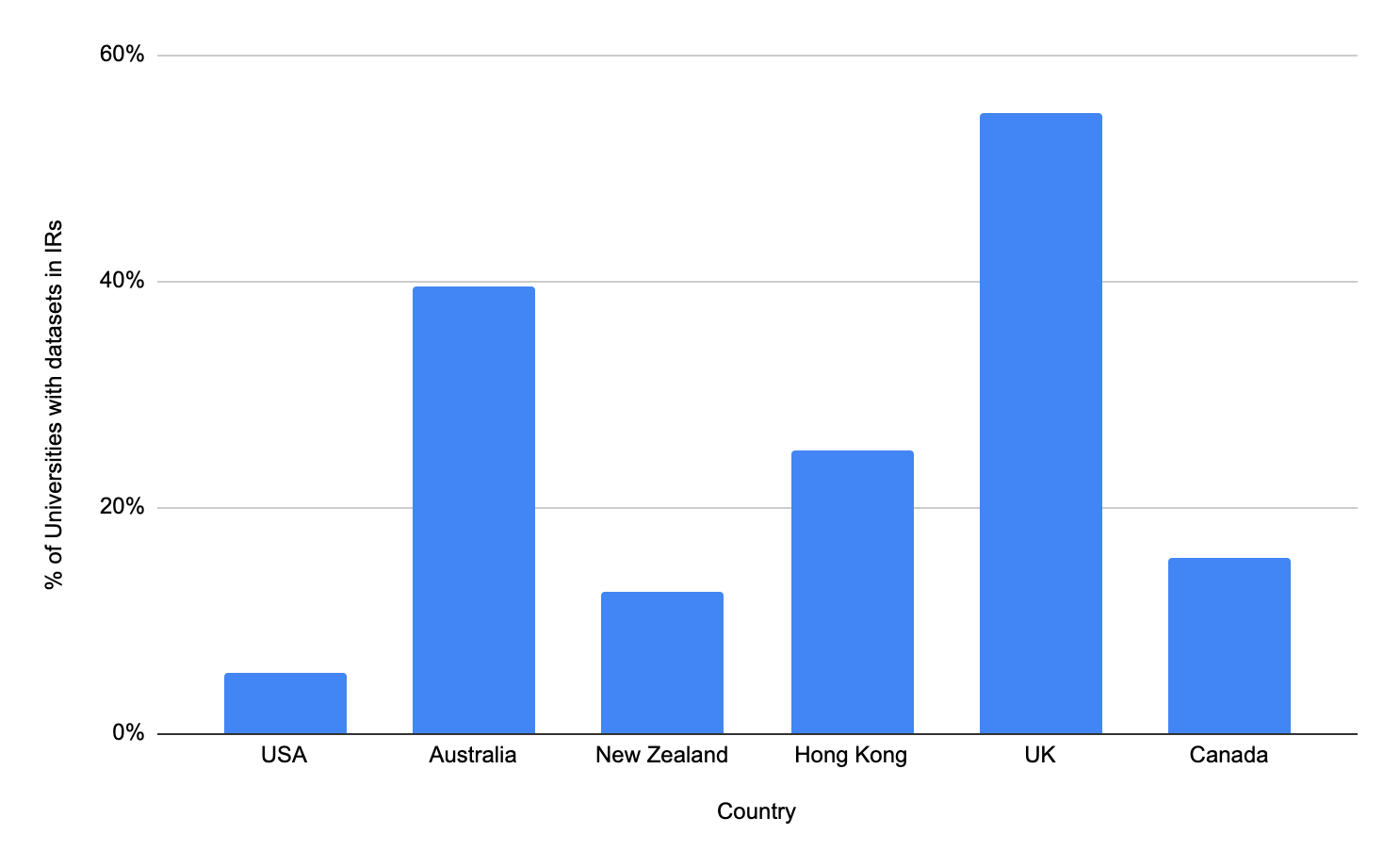 Source: https://v2.sherpa.ac.uk/
How are faculty feeling about it all?
Drawing lessons from the State of Open Data Report 2022 
Key message: The work of compliance is wearing on researchers
88% of researchers think OA articles should be common practice and 79% think research data should be openly available
Researcher support for a national data sharing policy has decreased: 78% in 2019  →  68% in 2022.
Lack of time is the main reason respondents did not adhere to their data management plan (35% of respondents)
Finding time to curate data is what respondents need the most help with (52%)
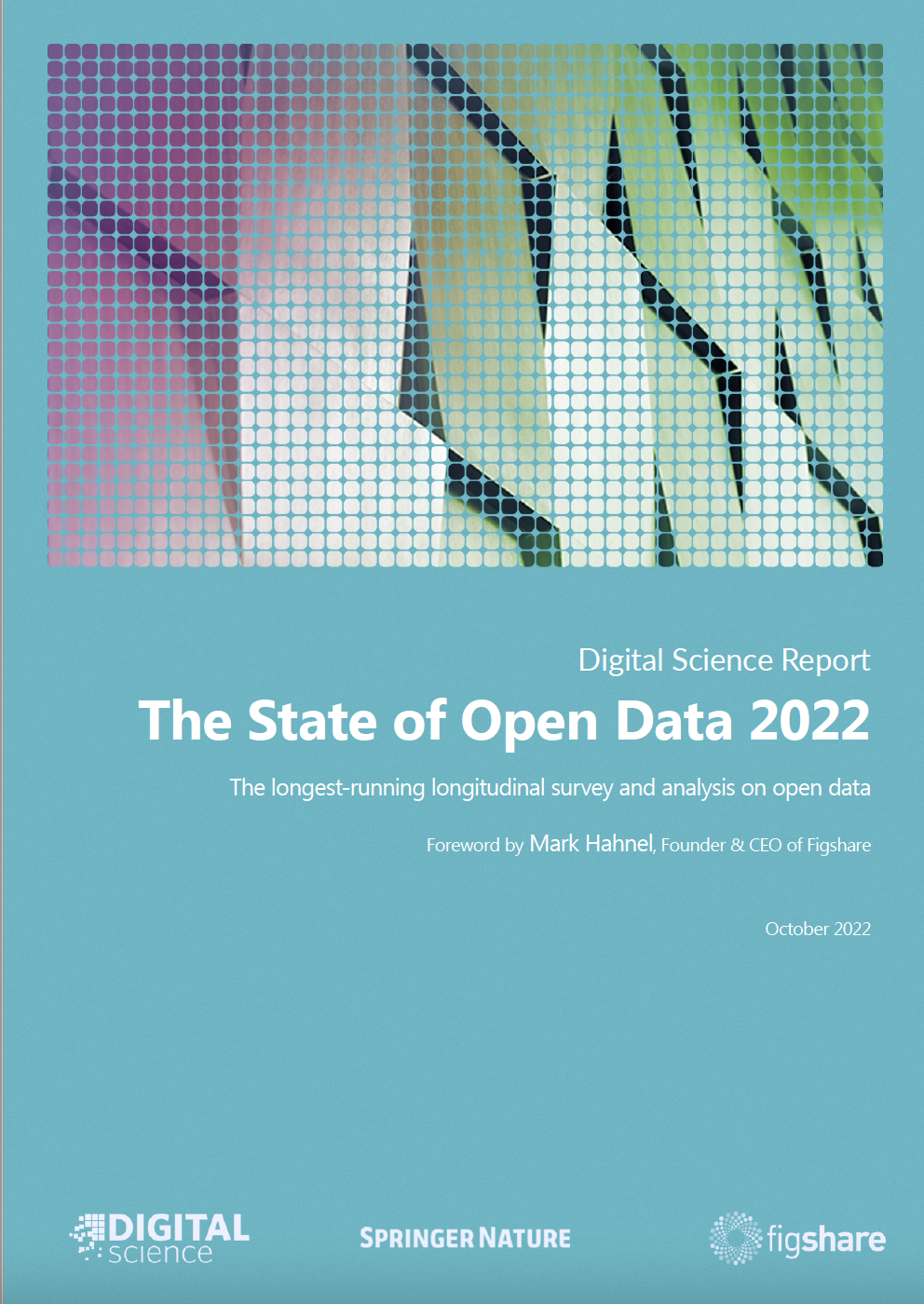 Source: The State of Open Data Report 2022 - https://doi.org/10.6084/m9.figshare.21276984.v5
[Speaker Notes: So the takeaway is that institutions will be faced with increased needs around open access paper compliance as well as a need for increased data sharing support. Institutions that start building capacity in these areas will be ahead of the curve for 2026 and won't have to scramble at the last minute.


72% of respondents indicated that they would rely on an internal resource if they required help with making data openly available.
36% of respondents said that they were seeking more help on how to comply with funder policies (down from 41% in 2021)]
When funders move from ‘recommended’ to ‘required’
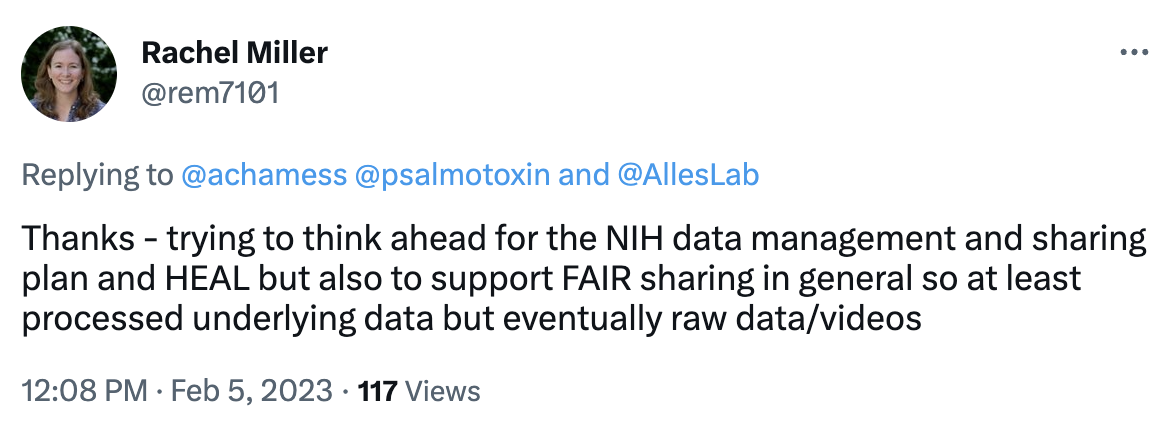 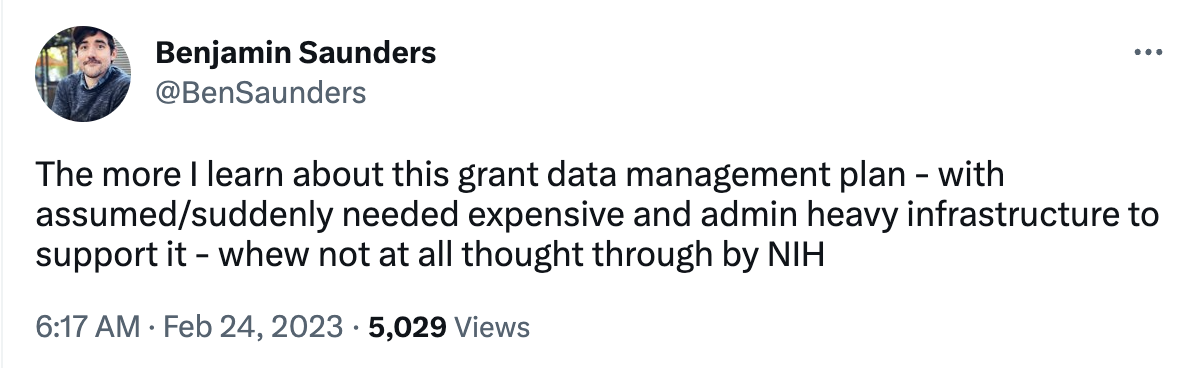 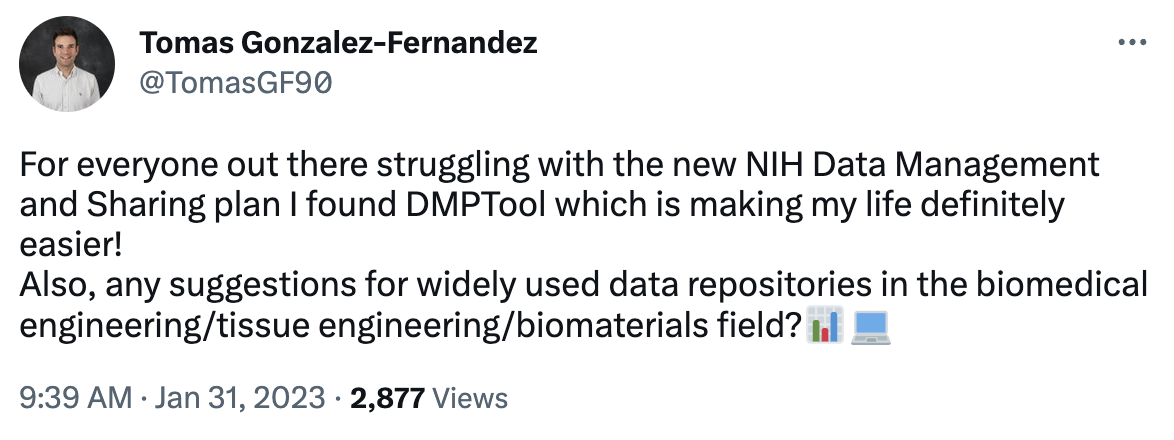 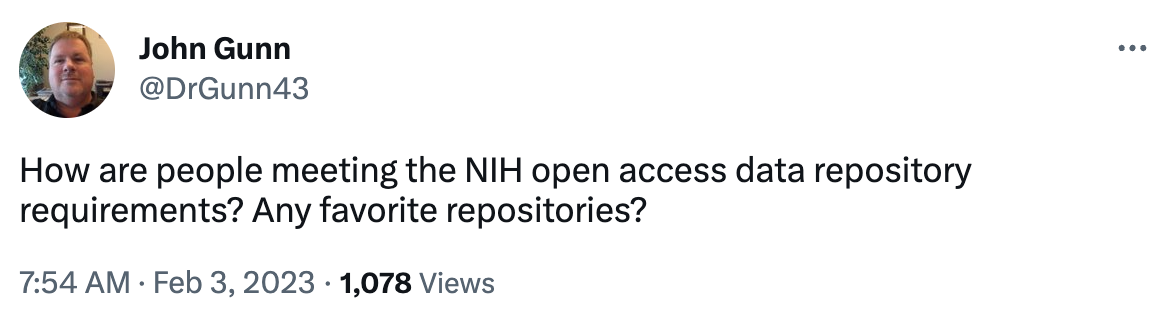 How do researchers choose?
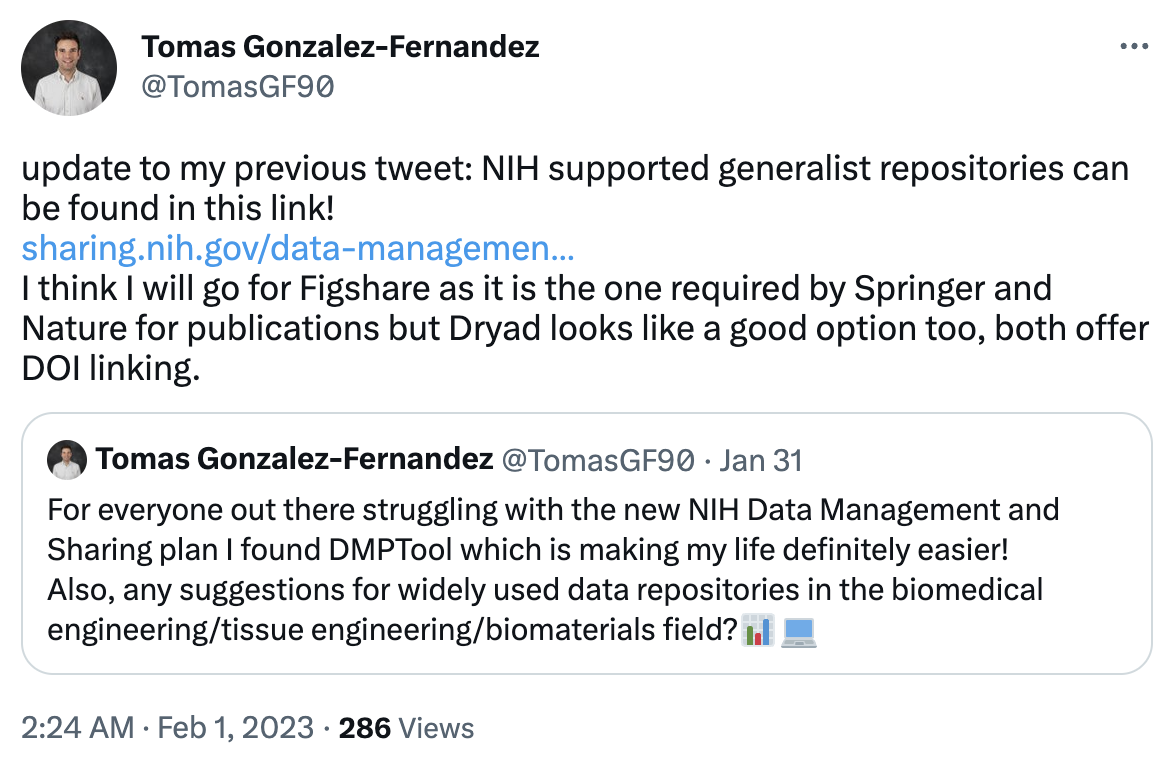 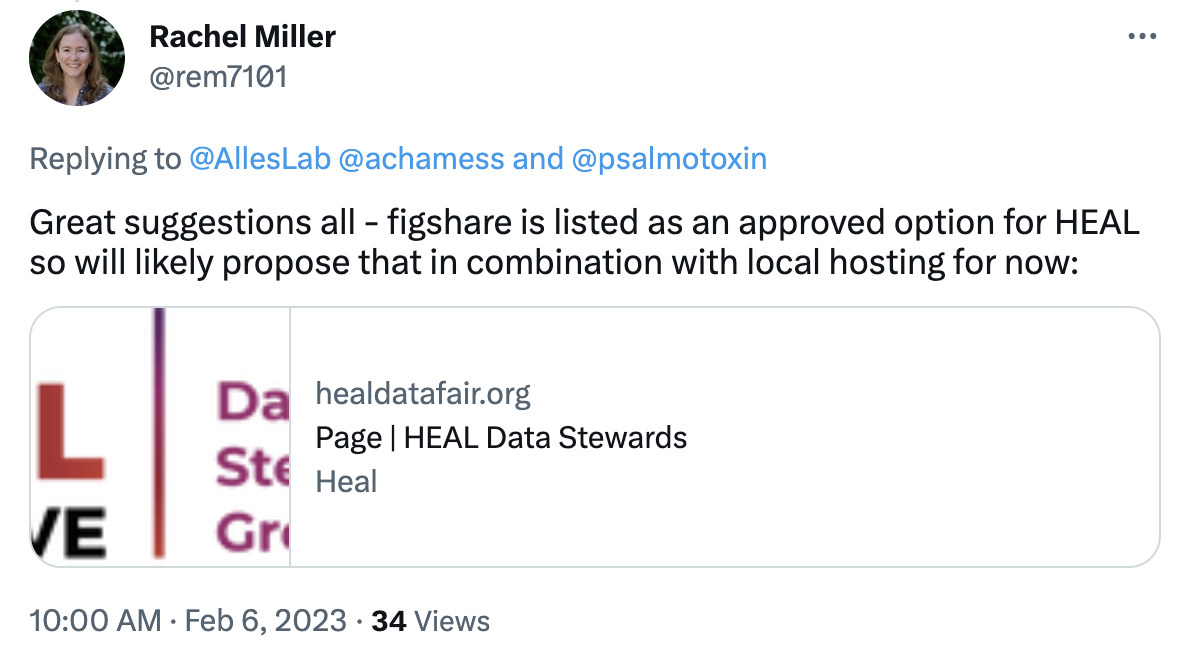 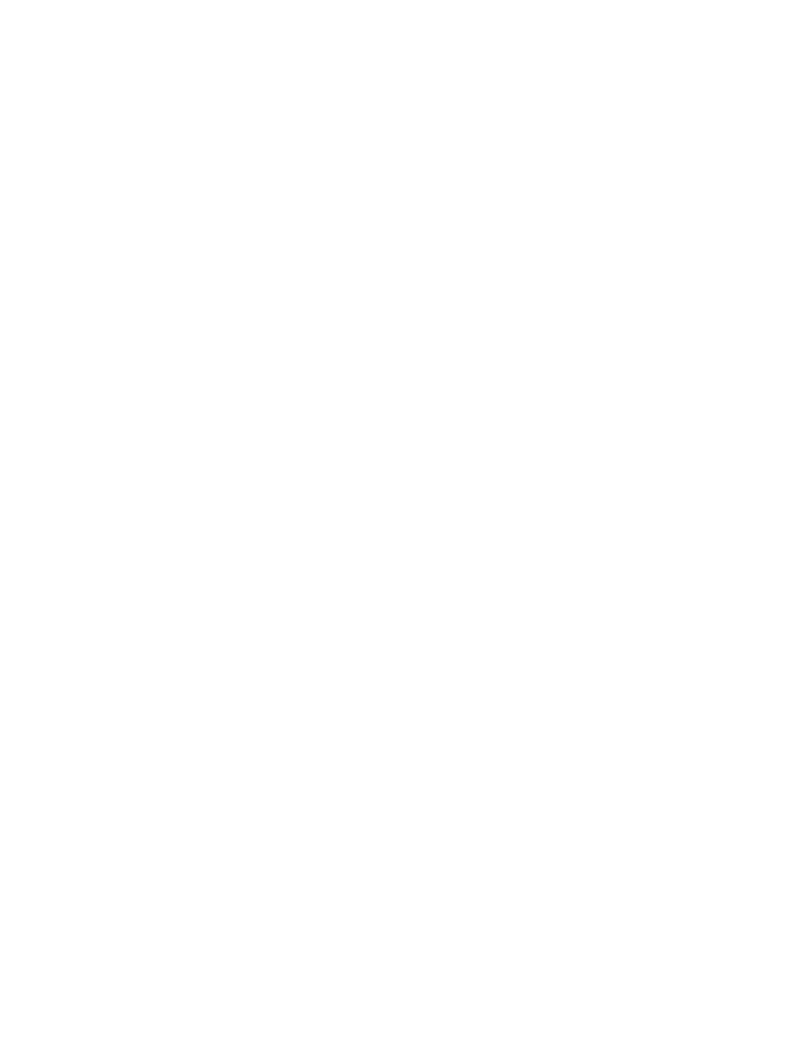 How is Figshare responding to this changing space?
Repositories need to keep pace with landscape
10 years in, sharing research data in Figshare is still a core use case
Partnering with other data repositories through an NIH grant (GREI) to implement best practices for data repositories
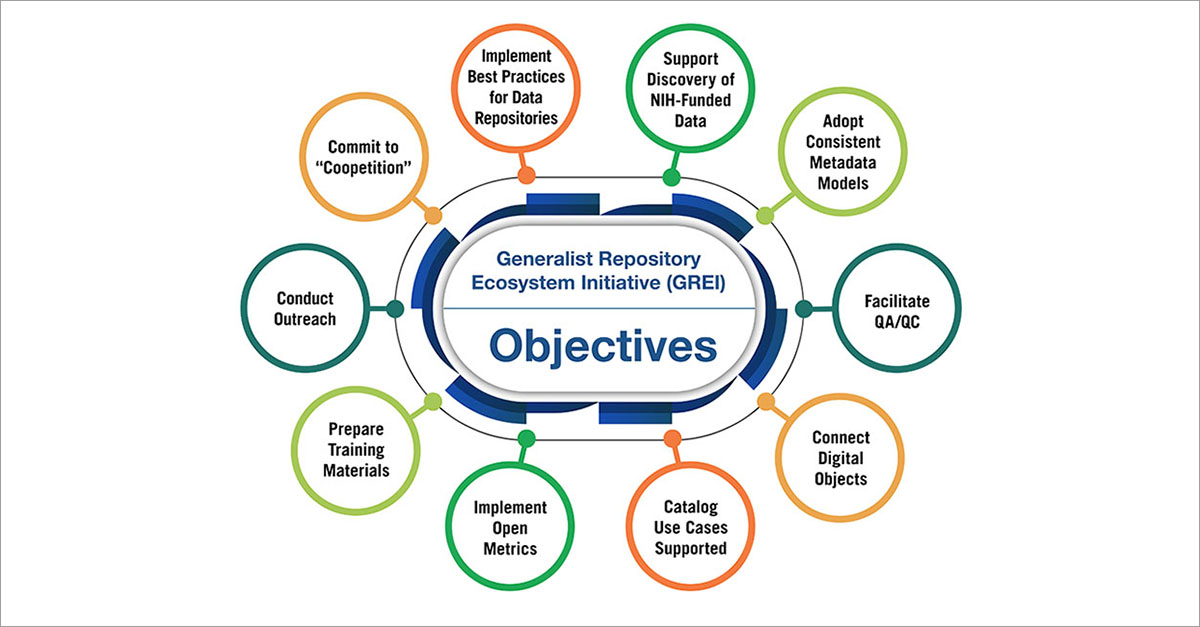 Integrations - make deposit easy
Provide guidance and preservation
Push to Figshare from tools researchers are already using
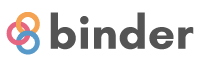 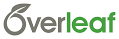 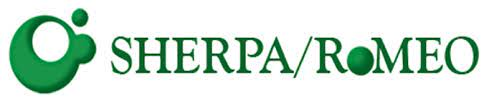 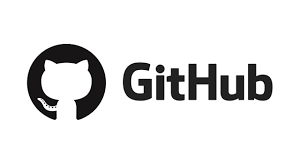 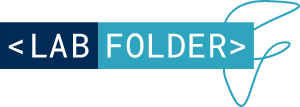 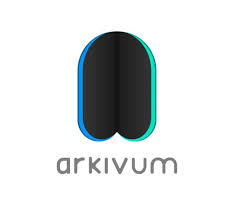 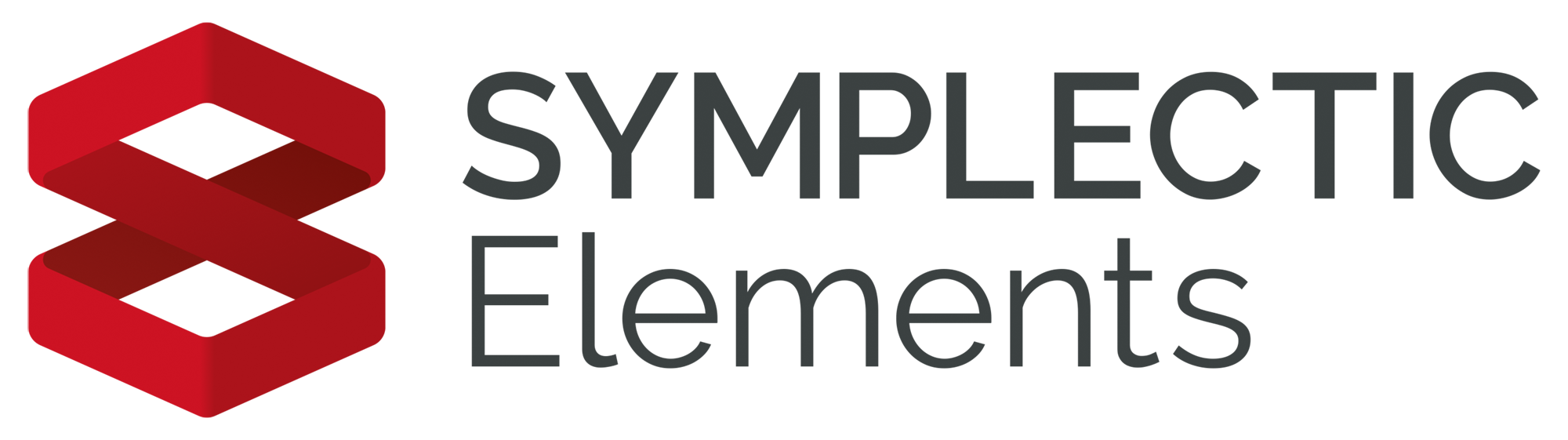 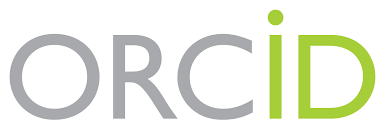 1st iteration
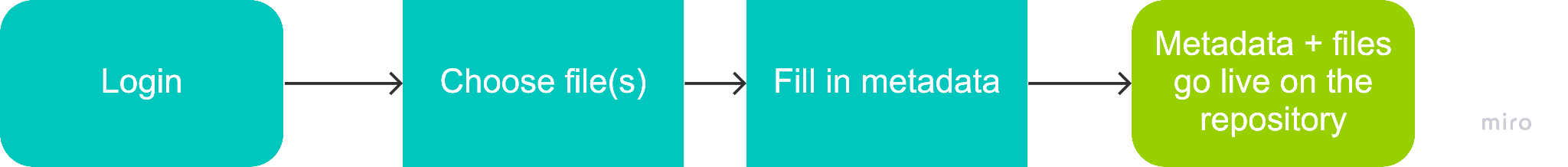 No mediated deposit
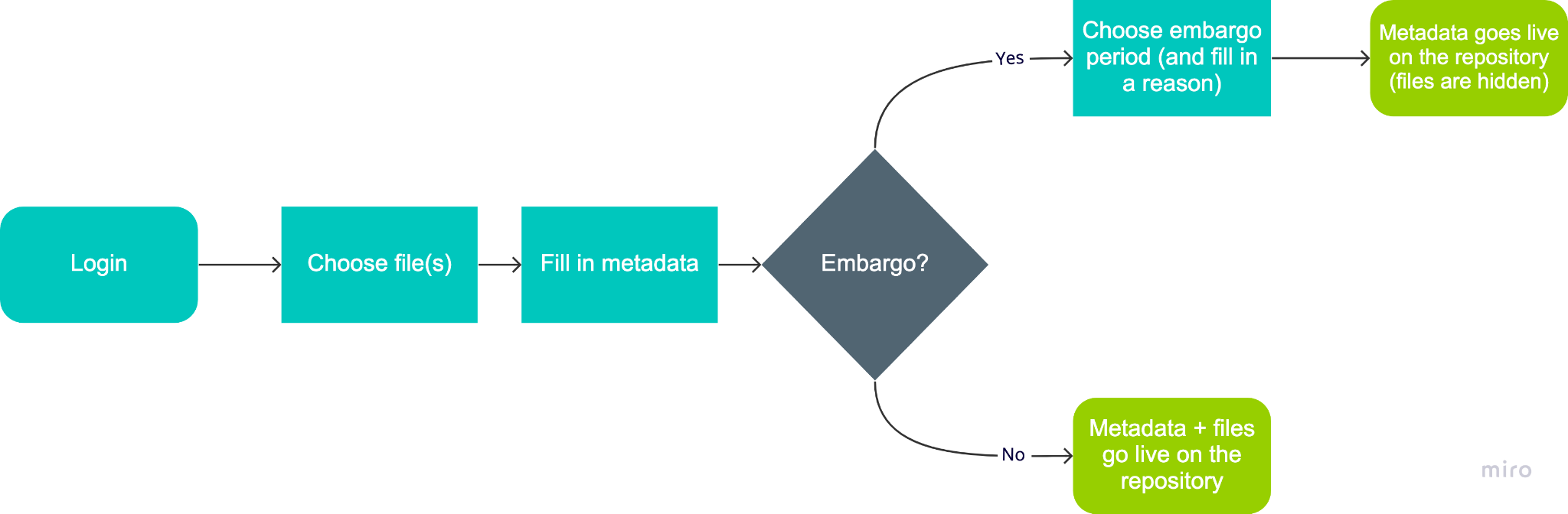 Mediated deposit
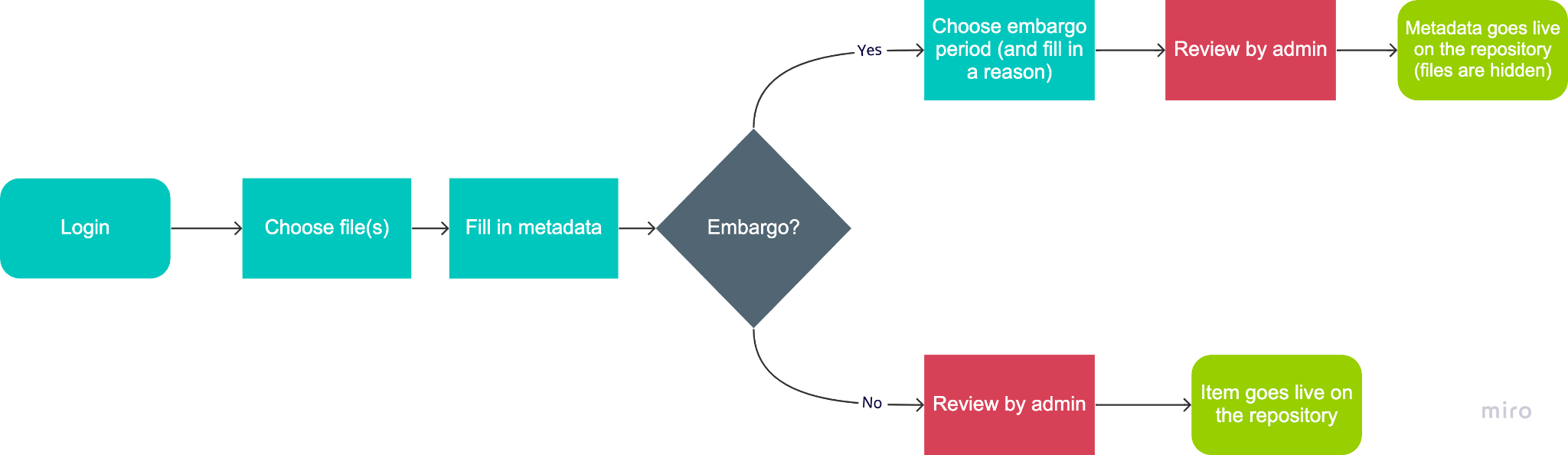 Journal workflow
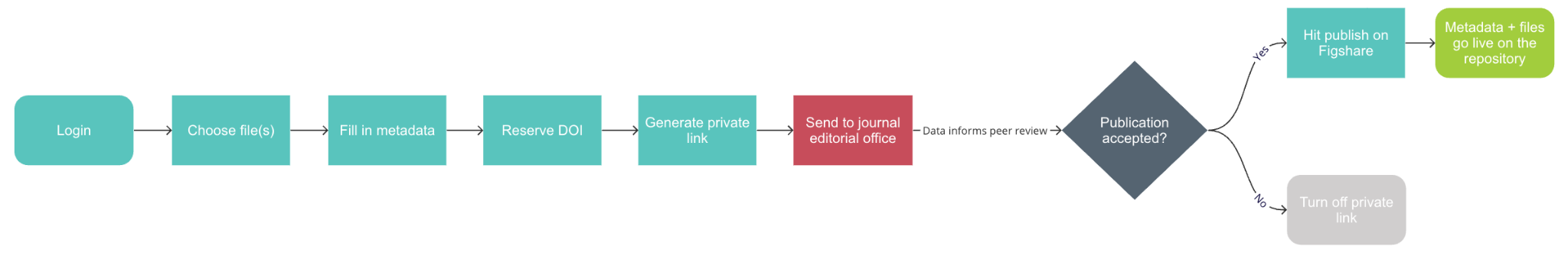 Making data FAIR
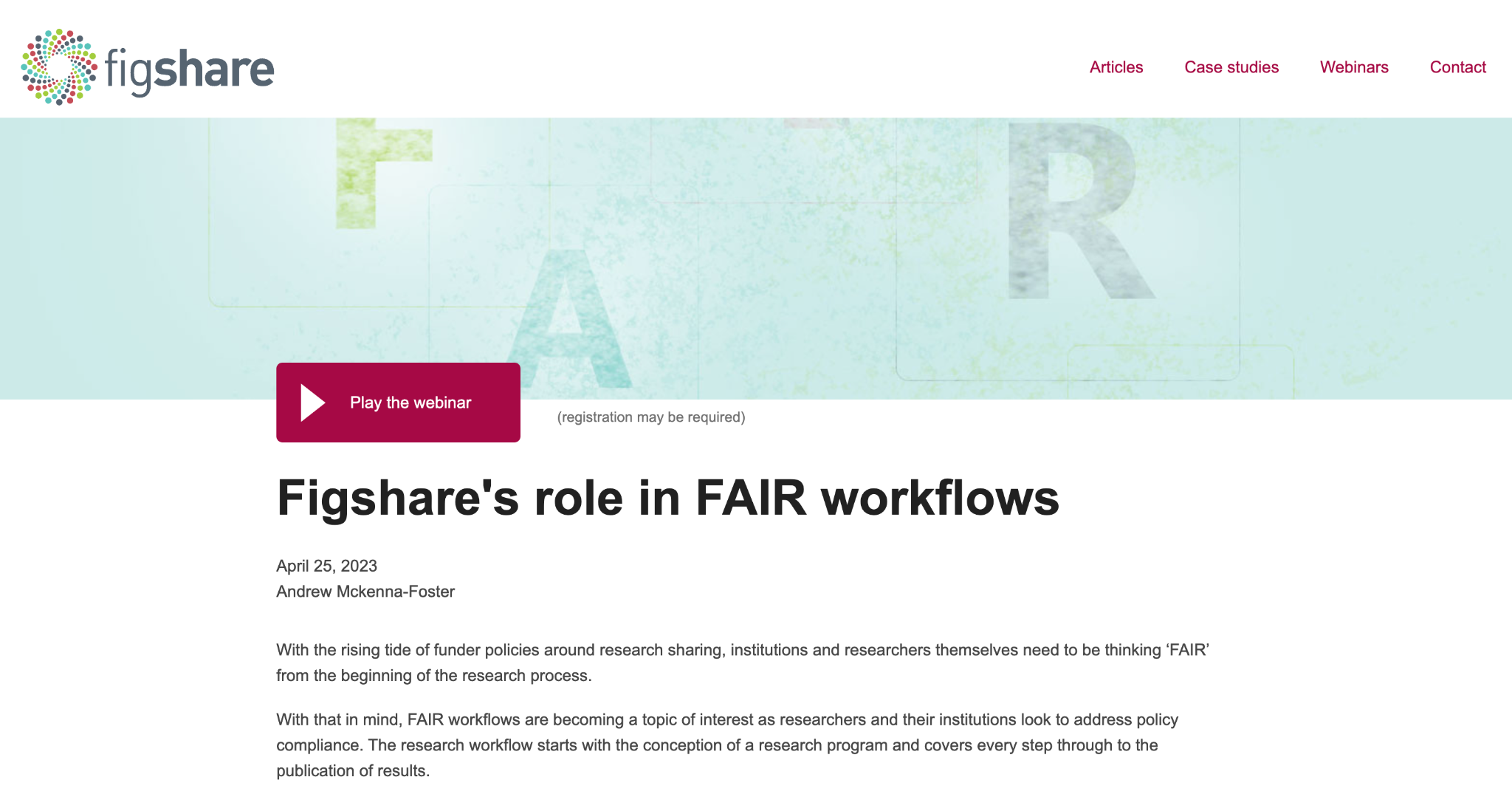 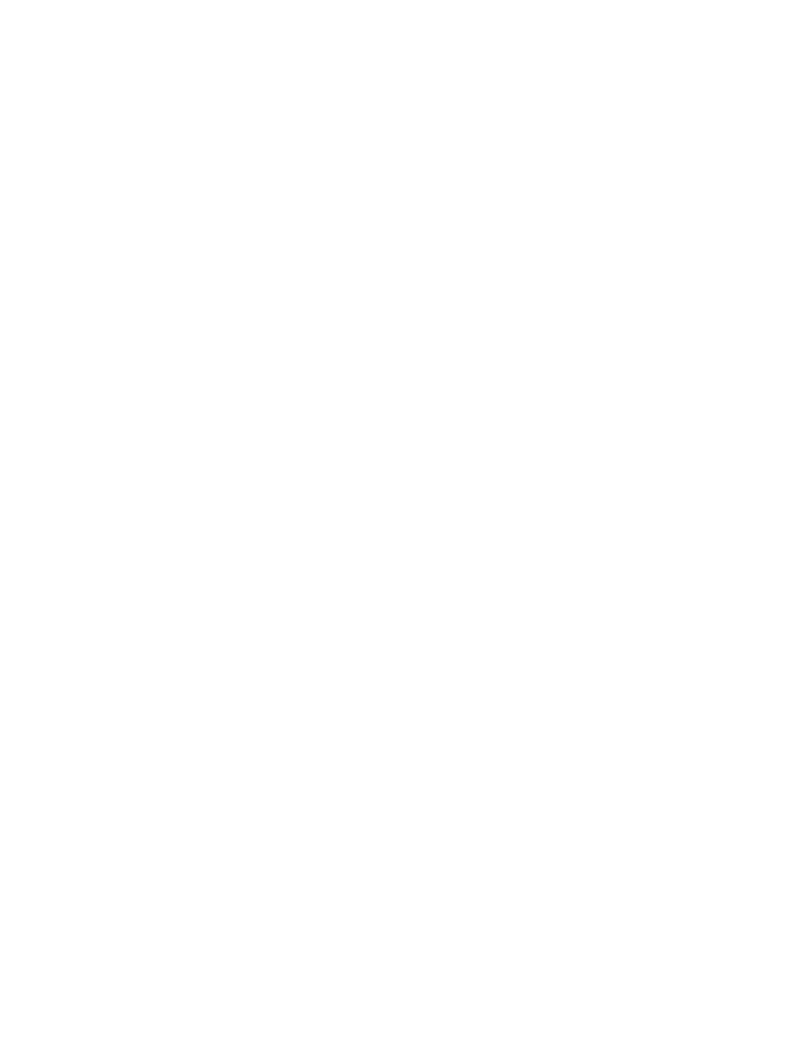 Institutional Data Repository Route
Growing maturity of Open Research at Universities
Level 4
Level 3
Level 2
Level 1
Publications repository with core metadata
Separate databases
Separate publications and data repositories
Separate RIMs
Combined publications and data repository integrated with RIMS
Separate Publications  and Data Repositories integrated with RIMS
Systems
Tracking publication and data deposits 
Tracking OA publishing using curated data
Tracking # of deposits to repository
Basic reporting on 
OA publishing
Monitoring % of works deposited and other OA pathways
Introducing grant data
Proactive monitoring of OA publishing and deposits including compliance tracking
Data & Monitoring
Streamlined workflows supporting OA engagement for publications and data
Support for depositing publications 
Publishing advice
Support for depositing publications & data 
Publishing advice
Embedded OA engagement and compliance strategy for publications and data
Services & Processes
Review your systems’ capabilities
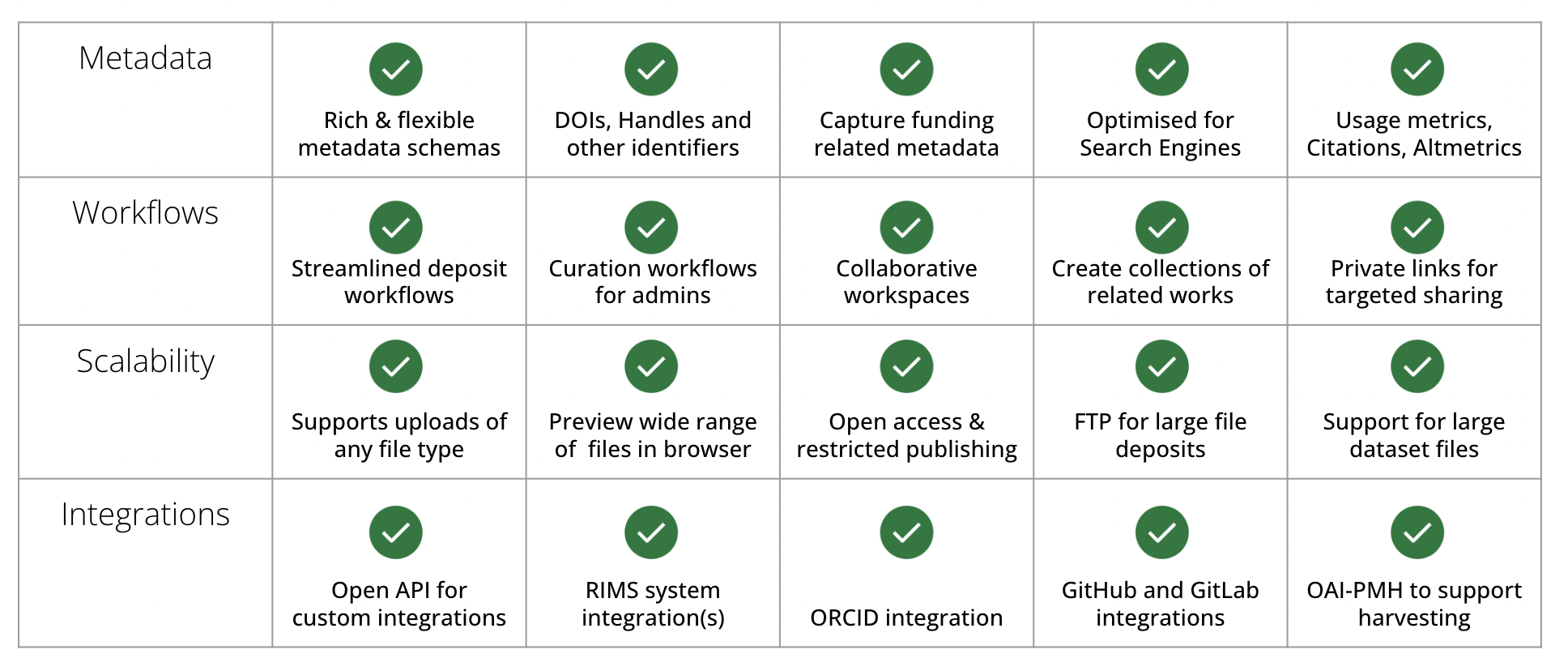 Data on Figshare
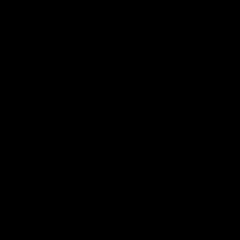 Review your systems’ capabilities
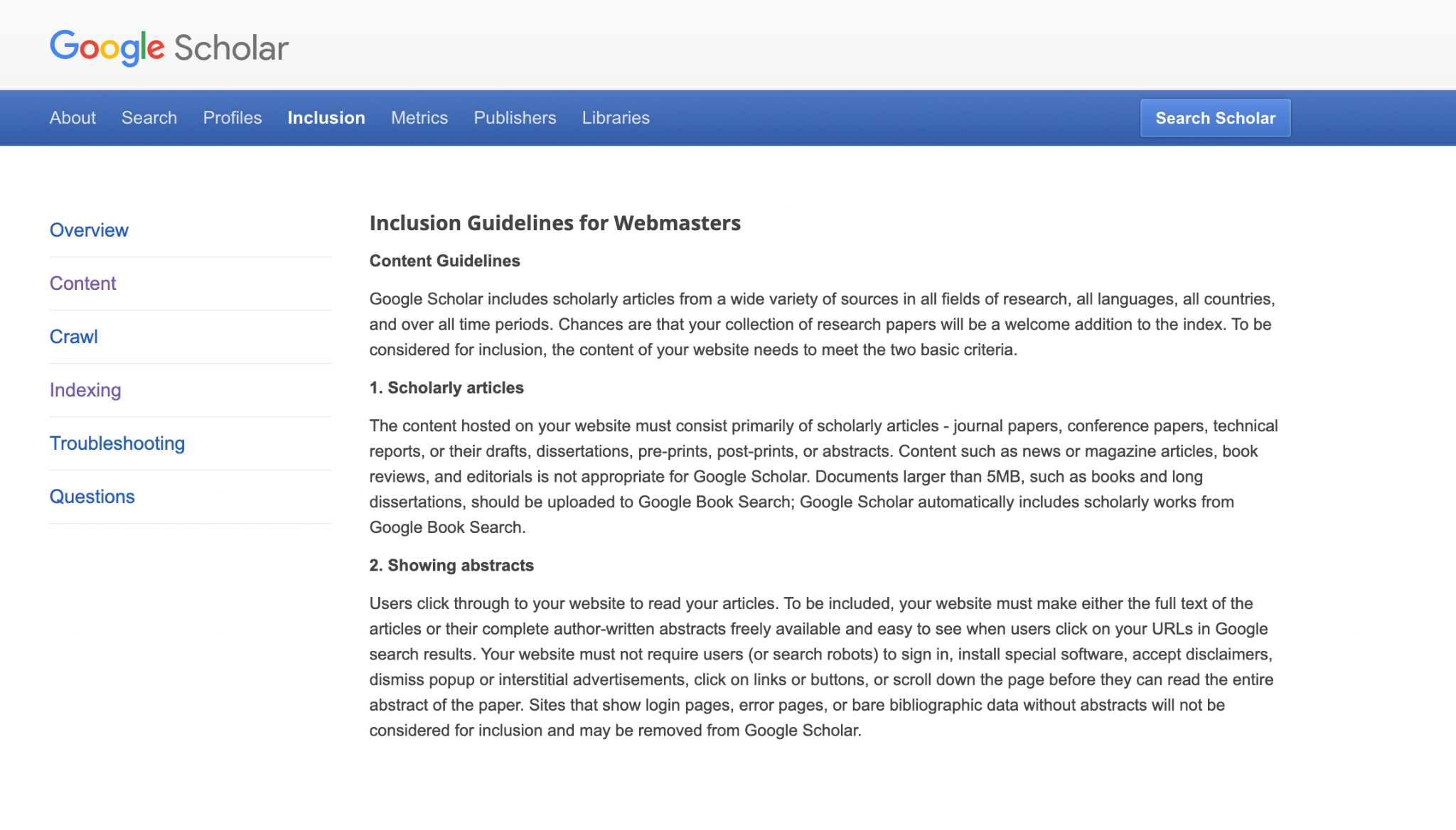 Source: https://scholar.google.com/intl/en/scholar/inclusion.html#content
Review your systems’ capabilities
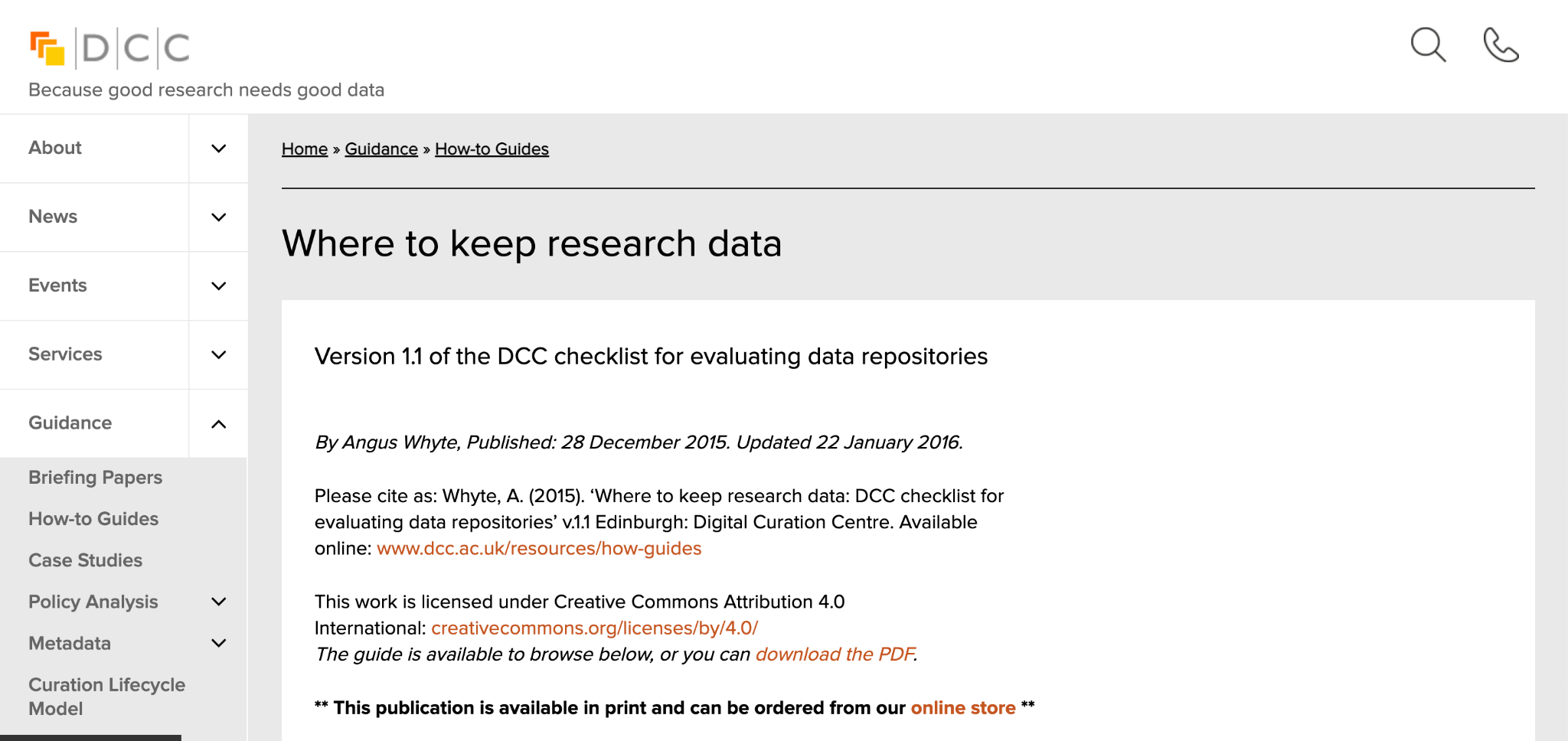 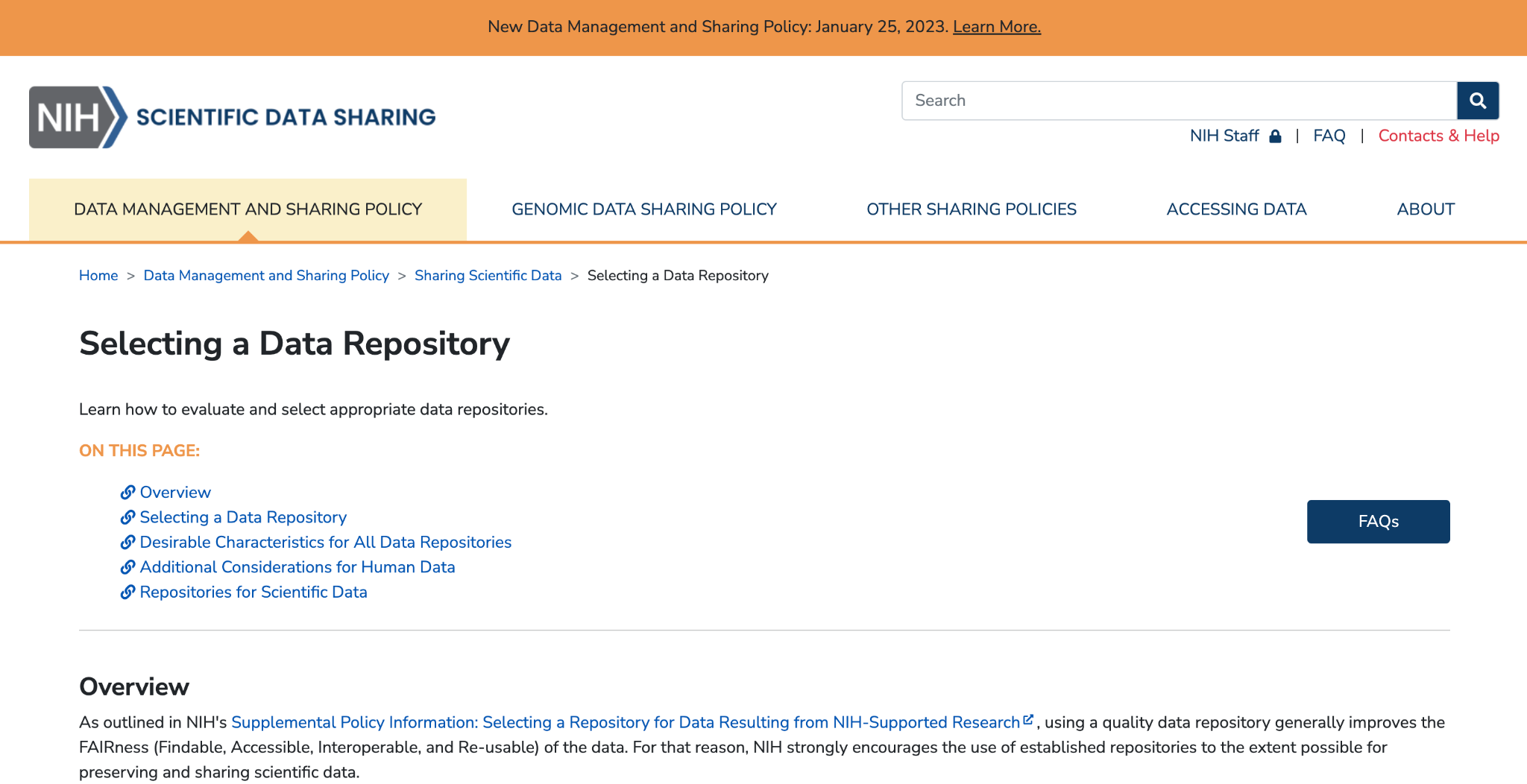 Source: https://www.dcc.ac.uk/guidance/how-guides/where-keep-research-data
https://sharing.nih.gov/data-management-and-sharing-policy/sharing-scientific-data/selecting-a-data-repository
Plan your support structures
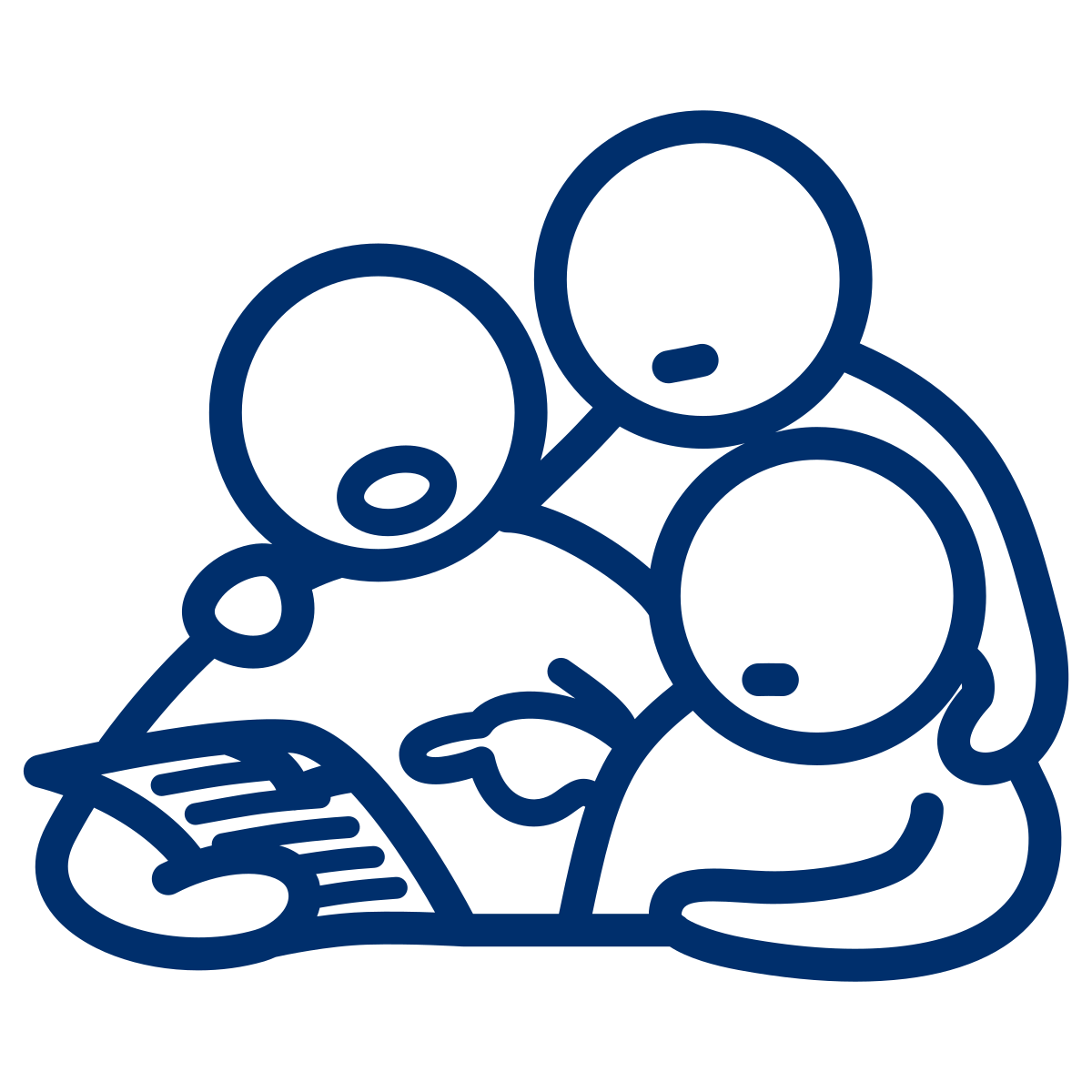 Consider how you will support your research ecosystem
Identify how you will support and incentivize your researchers
Plan communication points between stakeholders (Researchers, Research Office, Library, IT) 
Review institutional policies and procedures relating to open data
How do systems connect with people?
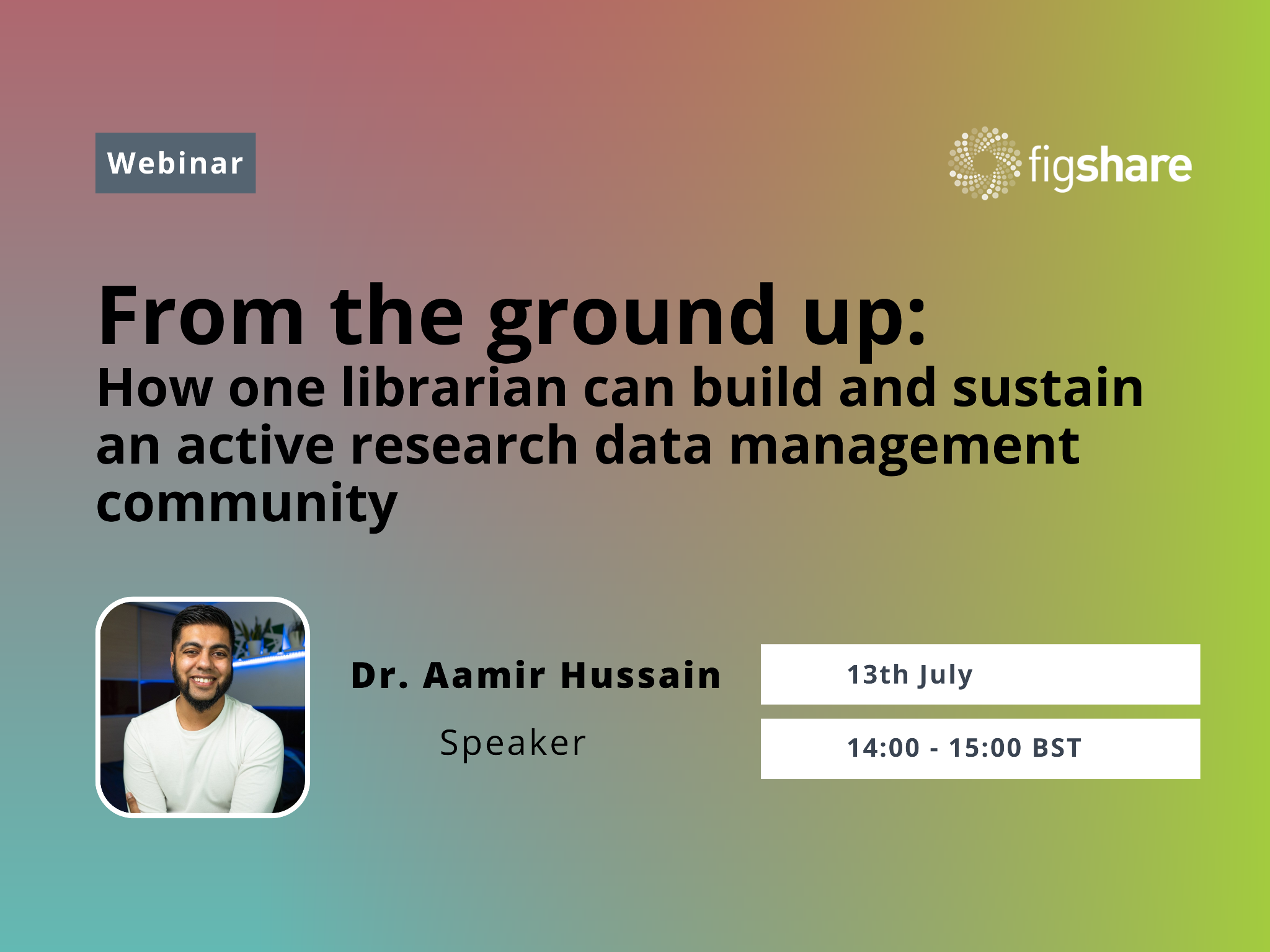 Sign up now
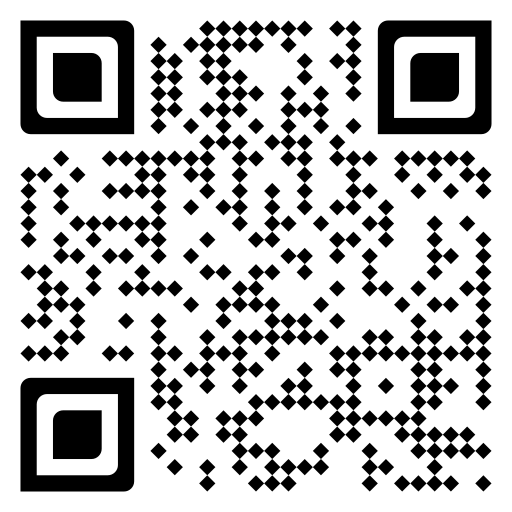